Seasonal Climate Forecast VerificationJanuary – March 2024 Issued:  April 11, 2024
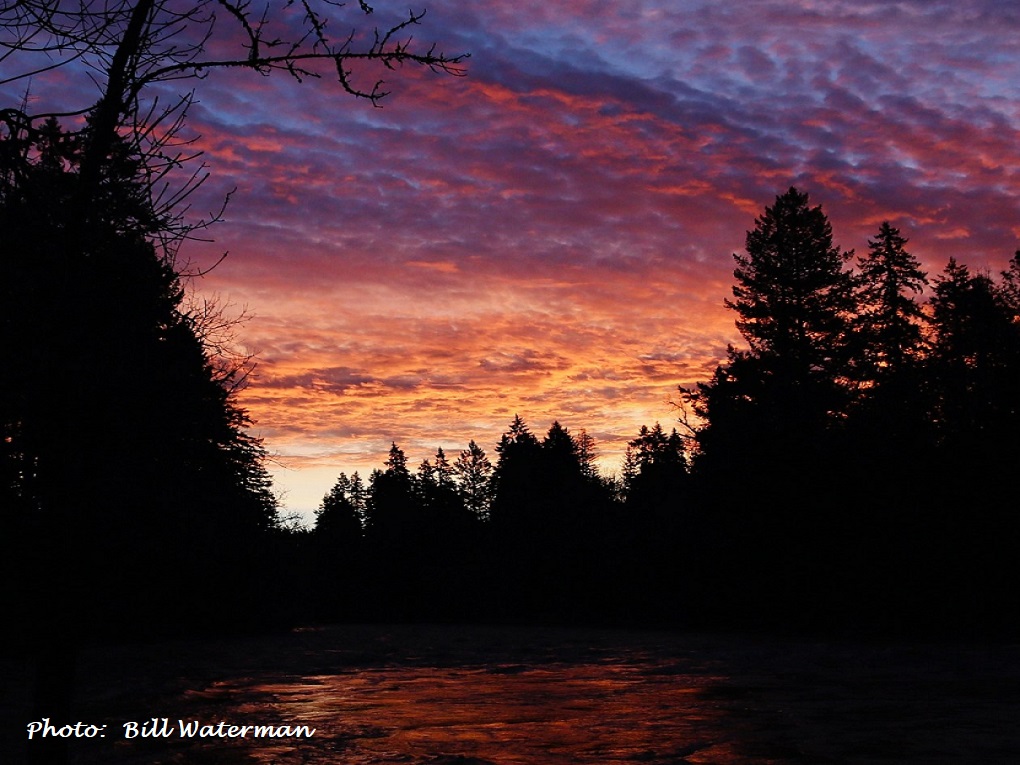 Contact:  Pete Parsons, ODF Lead Meteorologist
503-945-7448 or peter.gj.parsons@odf.oregon.gov


Production - ODA:  Diana Walker; Andy Zimmerman; Jenn Ambrose; Taylor Harding         Production - ODF:  Julie Vondrachek; Kristin Cody
Format and Purpose:
A side-by-side comparison of the “Seasonal Climate Forecast” vs. what (Actually Occurred) is done for both the 1-month & 3-month forecasts.*
  The accuracy of each forecast is reviewed, and the need for analog-year updates is examined.
  This is part of an ongoing assessment of the utility of this forecast method.**

   *Utilizes 1991-2020 long-term averages
**See “Forecasting Methods…” at:
https://oda.direct/Weather
January 2024(Forecast Issued December 21, 2023)/(Actual)
Forecast Upper-Air Anomalies
Actual Upper-Air Anomalies
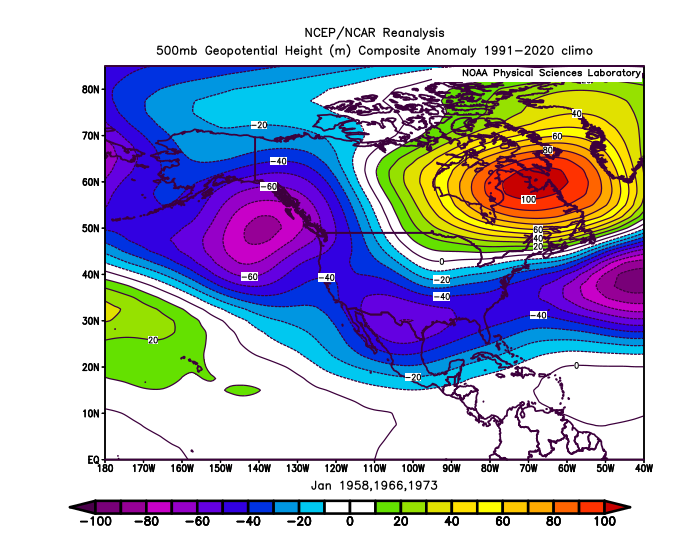 Anomalous troughing was both expected (left) and observed (right) across the Pacific NW.  This pattern opened the door for the region to get a glancing blow from a very cold arctic air mass at mid-month.  Mostly a “forecast hit.”
January 2024(Forecast Issued December 21, 2023)/(Actual)
Forecast Temperatures
Actual Temperatures
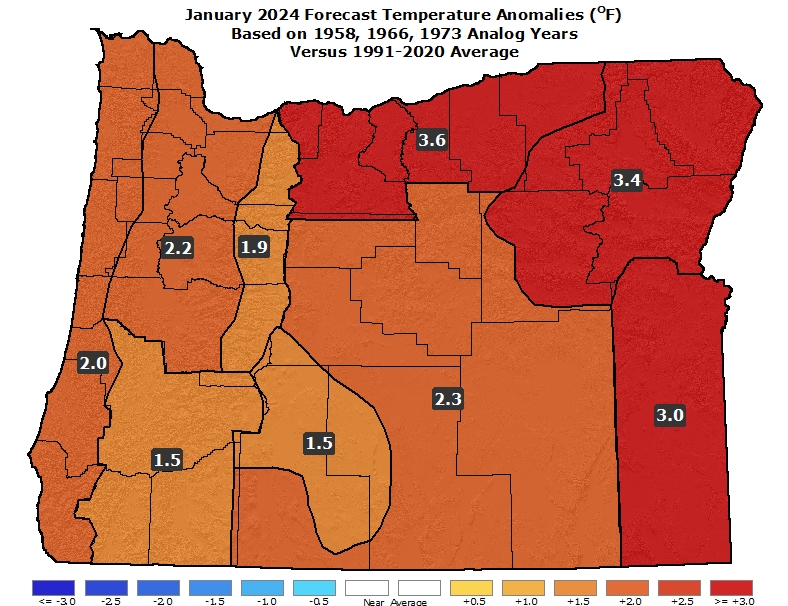 Data courtesy of the National Centers for Environmental Information (NCEI)
[Speaker Notes: Temp Data: ftp://ftp.ncdc.noaa.gov/pub/data/cirs/drd964x.tmp.txt     Precip Data:  ftp://ftp.ncdc.noaa.gov/pub/data/cirs/drd964x.pcp.txt]
January 2024(Forecast Issued December 21, 2023)/(Actual)
Forecast Precipitation
Actual Precipitation
Data courtesy of the National Centers for Environmental Information (NCEI)
[Speaker Notes: Temp Data: ftp://ftp.ncdc.noaa.gov/pub/data/cirs/drd964x.tmp.txt     Precip Data:  ftp://ftp.ncdc.noaa.gov/pub/data/cirs/drd964x.pcp.txt]
January 2024(Forecast Issued December 21, 2023)/(Actual)
Analogs ranged from slightly cool (1973) to very mild (1958).  In the absence of arctic intrusions, above-average temperatures are likely. (Temperatures were above-average, except for a one-week arctic intrusion across the northern zones at mid-month.  That skewed the monthly departures to below average for the northern zones.)  A “partial forecast hit.”

Analogs varied on both sides of average precipitation, with the southern zones standing the best chances for above-average rain and mountain snow. (Rain and mountain snow were above average, which mostly made up for seasonal deficits to start the month.)  A “partial forecast hit.”
February 2024(Forecast Issued January 18, 2024)/(Actual)
Forecast Upper-Air Anomalies
Actual Upper-Air Anomalies
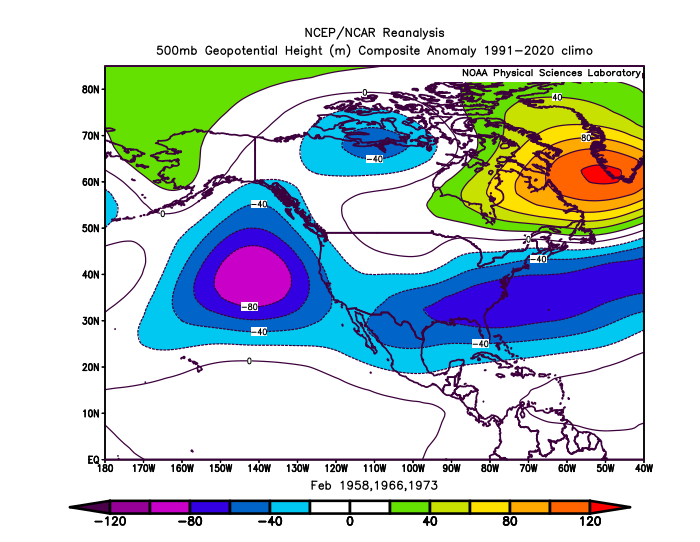 Analogs (left) showed anomalous troughing over the eastern Pacific Ocean (El Niño signature).  The February 2024 pattern (right) had strong negative anomalies centered just off the California Coast.  Mostly a “forecast hit.”
February 2024(Forecast Issued January 18, 2024)/(Actual)
Forecast Temperatures
Actual Temperatures
Data courtesy of the National Centers for Environmental Information (NCEI)
[Speaker Notes: Temp Data: ftp://ftp.ncdc.noaa.gov/pub/data/cirs/drd964x.tmp.txt     Precip Data:  ftp://ftp.ncdc.noaa.gov/pub/data/cirs/drd964x.pcp.txt]
February 2024(Forecast Issued January 18, 2024)/(Actual)
Forecast Precipitation
Actual Precipitation
Data courtesy of the National Centers for Environmental Information (NCEI)
[Speaker Notes: Temp Data: ftp://ftp.ncdc.noaa.gov/pub/data/cirs/drd964x.tmp.txt     Precip Data:  ftp://ftp.ncdc.noaa.gov/pub/data/cirs/drd964x.pcp.txt]
February 2024(Forecast Issued January 18, 2024)/(Actual)
Above-average temperatures but with short-duration cool periods.  (A split-flow jet stream pattern brought generally benign weather with above-average temperatures statewide.  There were only two relatively cool periods, each lasting just a couple of days.)  A “forecast hit.”  

Precipitation near average south and slightly below average north.  (Storms generally weakened, as they came ashore.  While there were many days with some precipitation, amounts were mostly light until the very end of the month.  Overall, rain and mountain snow were near or slightly above average.)  A “partial forecast hit.”
March 2024(Forecast Issued February 15, 2024)/(Actual)
Forecast Upper-Air Anomalies
Actual Upper-Air Anomalies
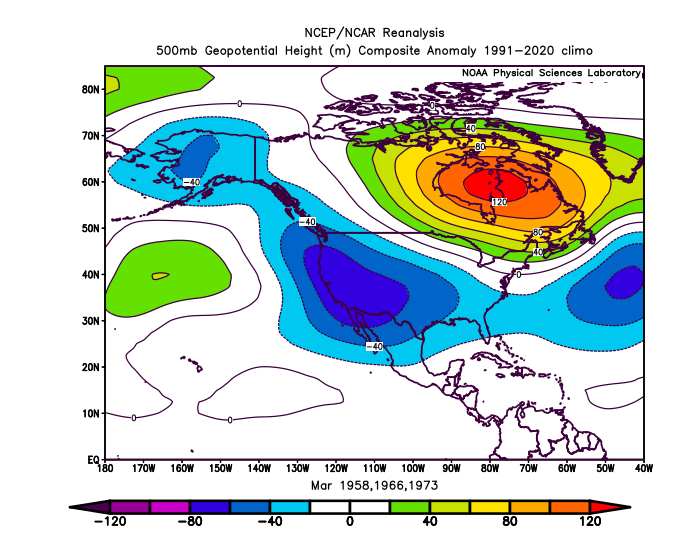 Analog forecast (left) and observed pattern (right) both had negative anomalies along the west coast...centered over California (El Niño signature).  A “forecast hit.”
March 2024(Forecast Issued February 15, 2024)/(Actual)
Forecast Temperatures
Actual Temperatures
Data courtesy of the National Centers for Environmental Information (NCEI)
[Speaker Notes: Temp Data: ftp://ftp.ncdc.noaa.gov/pub/data/cirs/drd964x.tmp.txt     Precip Data:  ftp://ftp.ncdc.noaa.gov/pub/data/cirs/drd964x.pcp.txt]
March 2024(Forecast Issued February 15, 2024)/(Actual)
Forecast Precipitation
Actual Precipitation
Data courtesy of the National Centers for Environmental Information (NCEI)
[Speaker Notes: Temp Data: ftp://ftp.ncdc.noaa.gov/pub/data/cirs/drd964x.tmp.txt     Precip Data:  ftp://ftp.ncdc.noaa.gov/pub/data/cirs/drd964x.pcp.txt]
March 2024(Forecast Issued February 15, 2024)/(Actual)
All three analog years experienced near or below-average temperatures with a general “split-flow” jet stream pattern directing the punch of incoming storms towards California.  (A pervasive “split-flow” jet stream pattern directed significant storm activity into California...keeping Oregon’s temperatures generally near or below average.)  A “forecast hit.”

Precipitation expected most days, but with the “split-flow” jet stream pattern centering the impacts over California.  (There were more wet days than dry days across the state.  As expected, the  El Niño “split-flow” jet stream pattern brought more precipitation, relative to average, to the southern zones.)  A “forecast hit.”
January – March 2024(Forecast Issued December 21, 2023)/(Actual)
Forecast Upper-Air Anomalies
Actual Upper-Air Anomalies
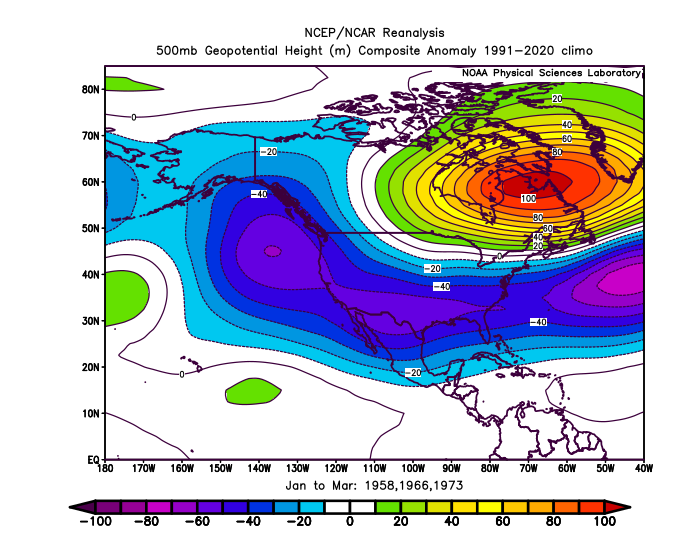 Analogs (left) had a “split-flow” upper-air pattern with anomalous troughing along the west coast...remarkably like the observed pattern (right).  A “forecast hit.”
January – March 2024(Forecast Issued December 21, 2023)/(Actual)
Forecast Temperatures
Actual Temperatures
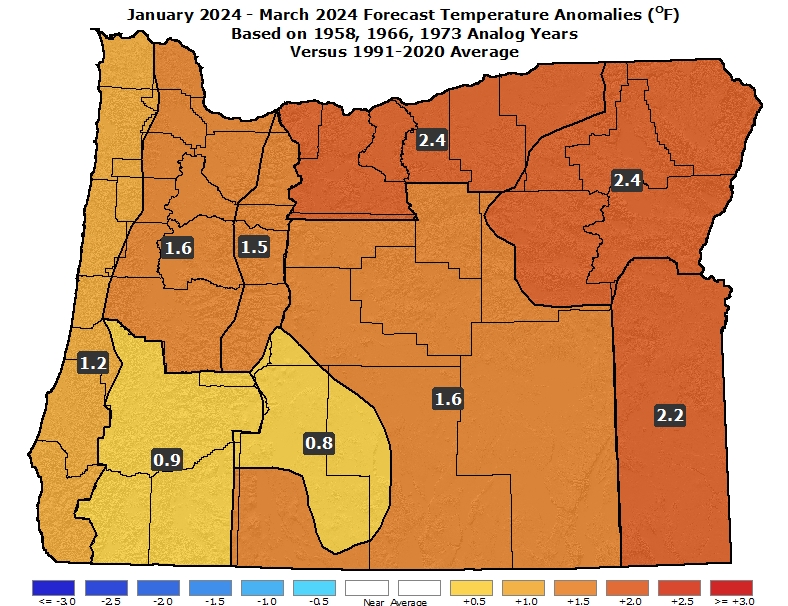 Data courtesy of the National Centers for Environmental Information (NCEI)
[Speaker Notes: Temp Data: ftp://ftp.ncdc.noaa.gov/pub/data/cirs/drd964x.tmp.txt     Precip Data:  ftp://ftp.ncdc.noaa.gov/pub/data/cirs/drd964x.pcp.txt]
January – March 2024(Forecast Issued December 21, 2023)/(Actual)
Forecast Precipitation
Actual Precipitation
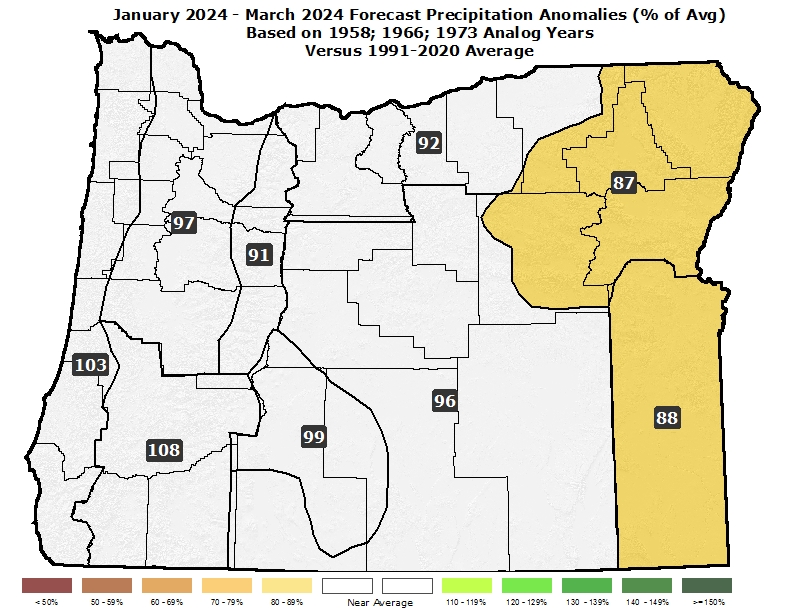 Data courtesy of the National Centers for Environmental Information (NCEI)
[Speaker Notes: Temp Data: ftp://ftp.ncdc.noaa.gov/pub/data/cirs/drd964x.tmp.txt     Precip Data:  ftp://ftp.ncdc.noaa.gov/pub/data/cirs/drd964x.pcp.txt]
January – March 2024(Forecast Issued December 21, 2023)/(Actual)
Above-average temperatures, especially in January and February.  (The predicted cold snap for mid-December occurred in mid-January, across the northern zones, with considerable snow and ice.  As expected, a mild pattern emerged in February with March bringing some cooling, relative to average.  Actual temperatures were slightly cooler than predicted statewide.)  A “partial forecast hit.”

An abundance of days with precipitation but with overall values near average.  The greatest chances for positive departures in the southern zones. (Precipitation was above average across all zones, especially south.  Mountain snowpacks peaked at near normal north and above normal south.)   A “partial forecast hit.”
Mostly Well-Below-Average Start to Snowpacks
(end of 2023)
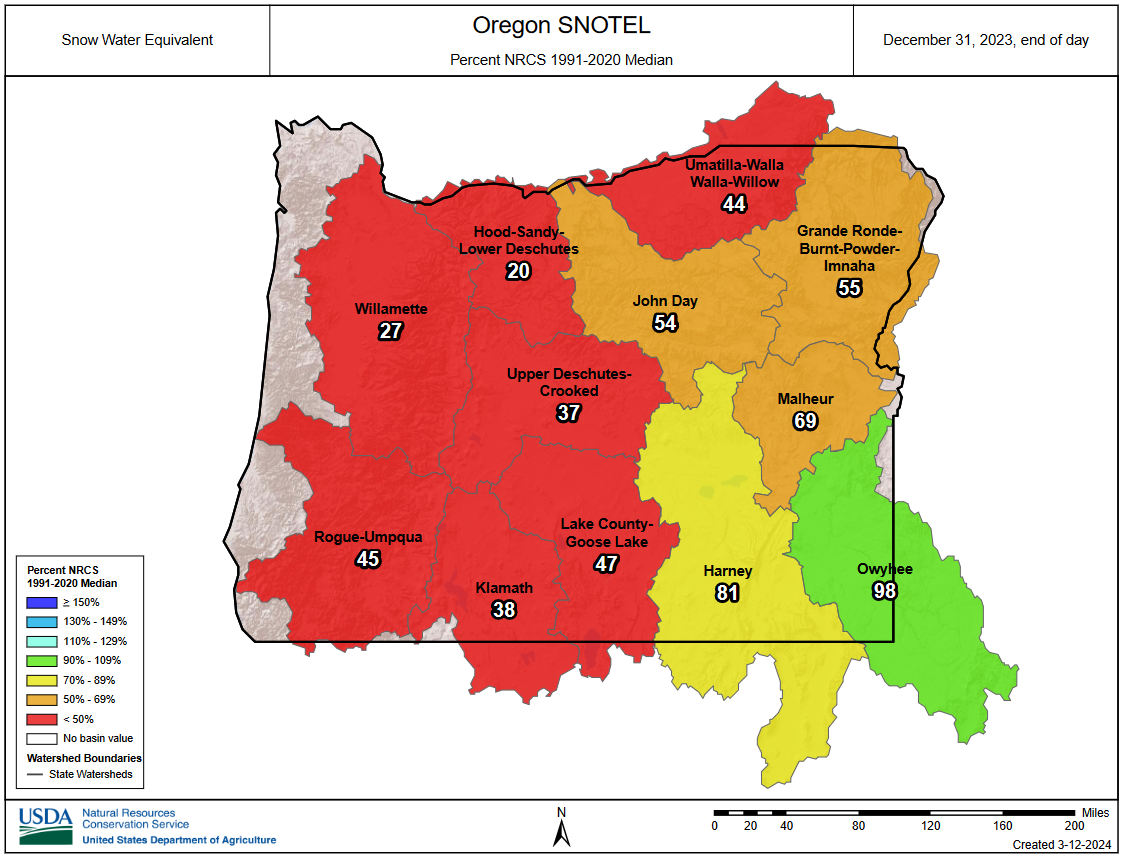 January - March Recovery in Snowpacks
(end of March 2024)
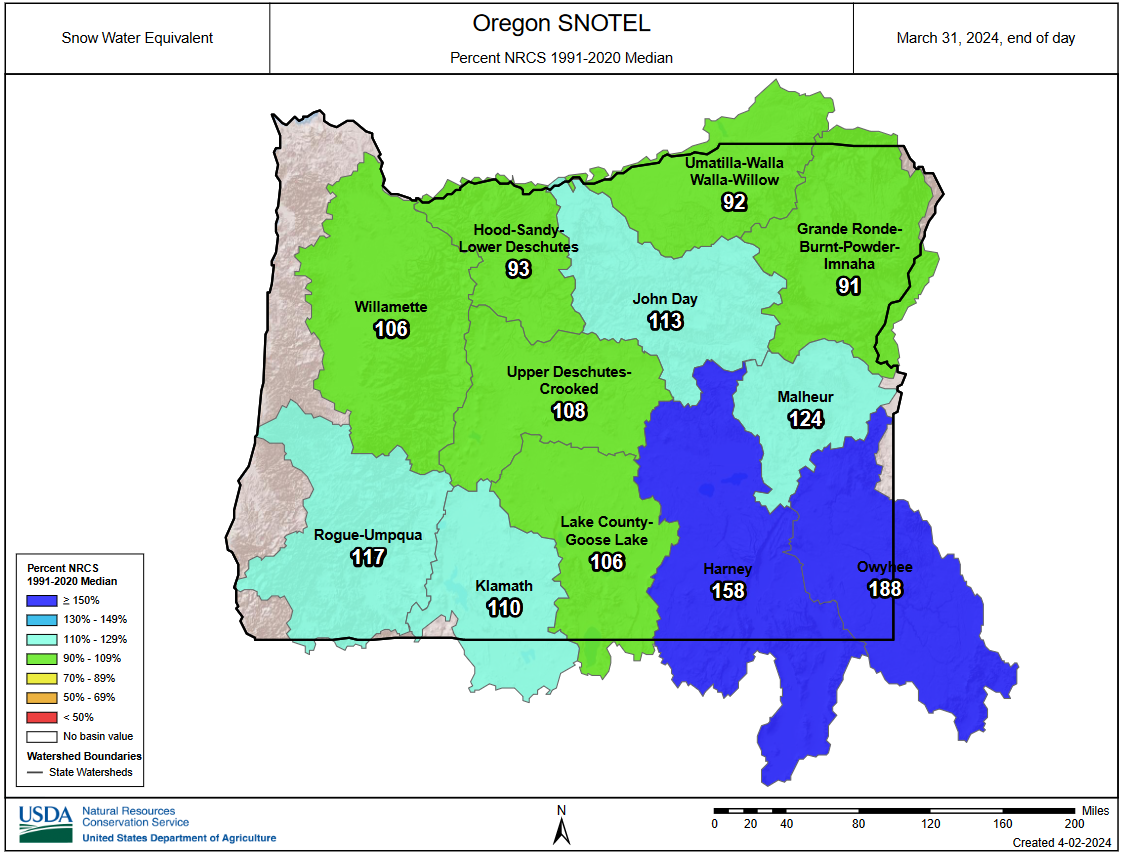 Drought Improvement
(over the past 3 months)
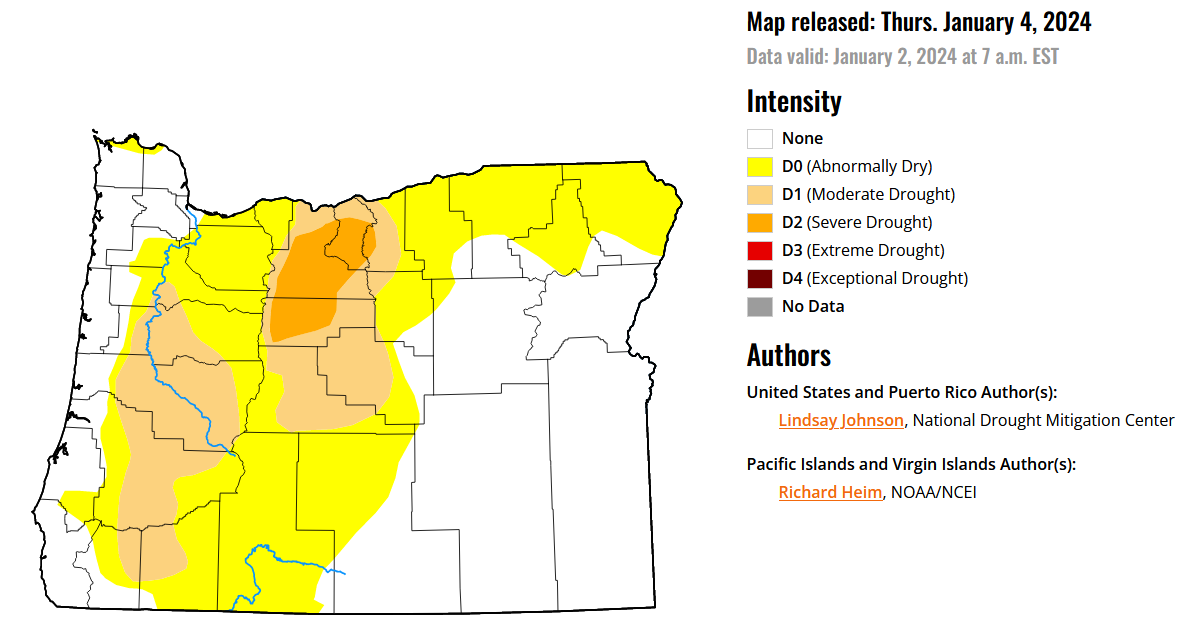 January 2, 2024
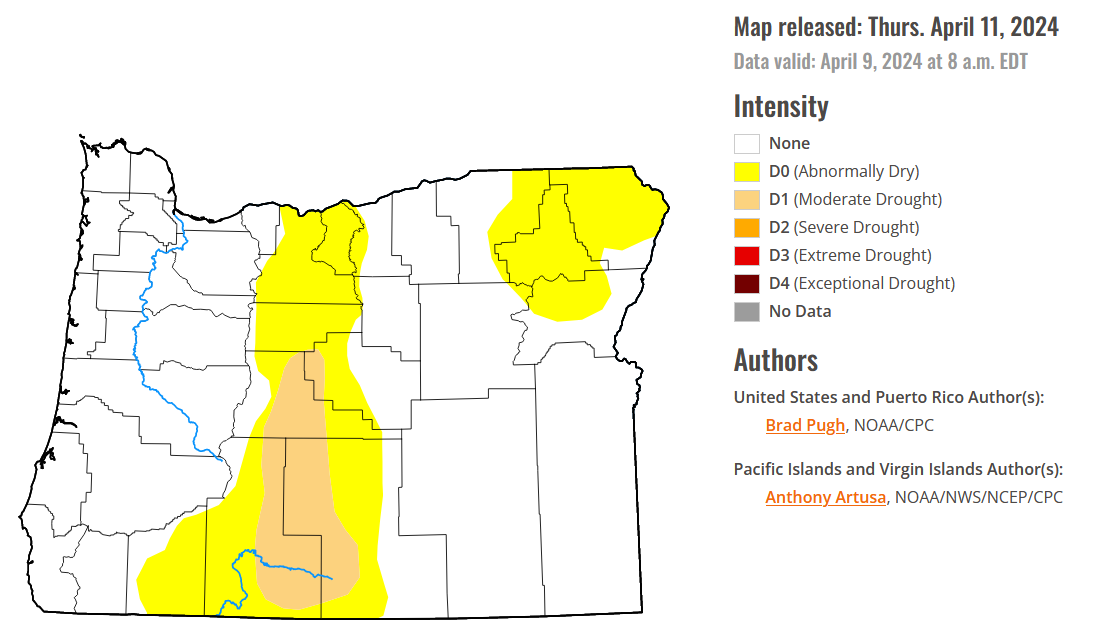 April 9, 2024
Courtesy:  National Drought Mitigation Center (NDMC)
https://droughtmonitor.unl.edu/
Forecast Resources
ODA Seasonal Climate Forecast Home:
https://www.oregon.gov/ODA/programs/NaturalResources/Pages/Weather.aspx
CPC Official US Three-Month Forecasts (Graphics):
https://www.cpc.ncep.noaa.gov/products/predictions/long_range/seasonal.php?lead=01
 CPC US 30-Day & 90-Day Forecasts (Discussions):
https://www.cpc.ncep.noaa.gov/products/predictions/long_range/fxus07.html
 CPC Weekly & Monthly ENSO Discussions: https://www.cpc.ncep.noaa.gov/products/analysis_monitoring/enso_advisory
 Australian Government Climate Model Summary:
http://www.bom.gov.au/climate/model-summary/#region=NINO34&tabs=Overview
 Australian Government ENSO Wrap-Up:
http://www.bom.gov.au/climate/enso
 IRI ENSO Quick Look:
https://iri.columbia.edu/our-expertise/climate/forecasts/enso/current/
Water Supply / Fire-Potential Outlook
CPC U.S. Seasonal Drought Outlook:
https://www.cpc.ncep.noaa.gov/products/expert_assessment/season_drought.png
 NRCS Snow Water Equivalent Oregon Map:
https://www.wcc.nrcs.usda.gov/ftpref/data/water/wcs/gis/maps/or_swepctnormal_update.pdf
 NRCS/USDA Snow Water Equivalent Products:
https://www.nrcs.usda.gov/wps/portal/wcc/home/snowClimateMonitoring/snowpack/
 NDMC U.S. Drought Monitor:
https://droughtmonitor.unl.edu/
 NIDIS North American Drought Portal:
https://www.drought.gov/nadm/content/percent-average-precipitation
 WRCC WestWideDroughtTracker:
https://www.wrcc.dri.edu/wwdt/
 NWCC Northwest Interagency Coordination Center (video)
https://gacc.nifc.gov/nwcc/predict/outlook.aspx
Updated Mid-Month
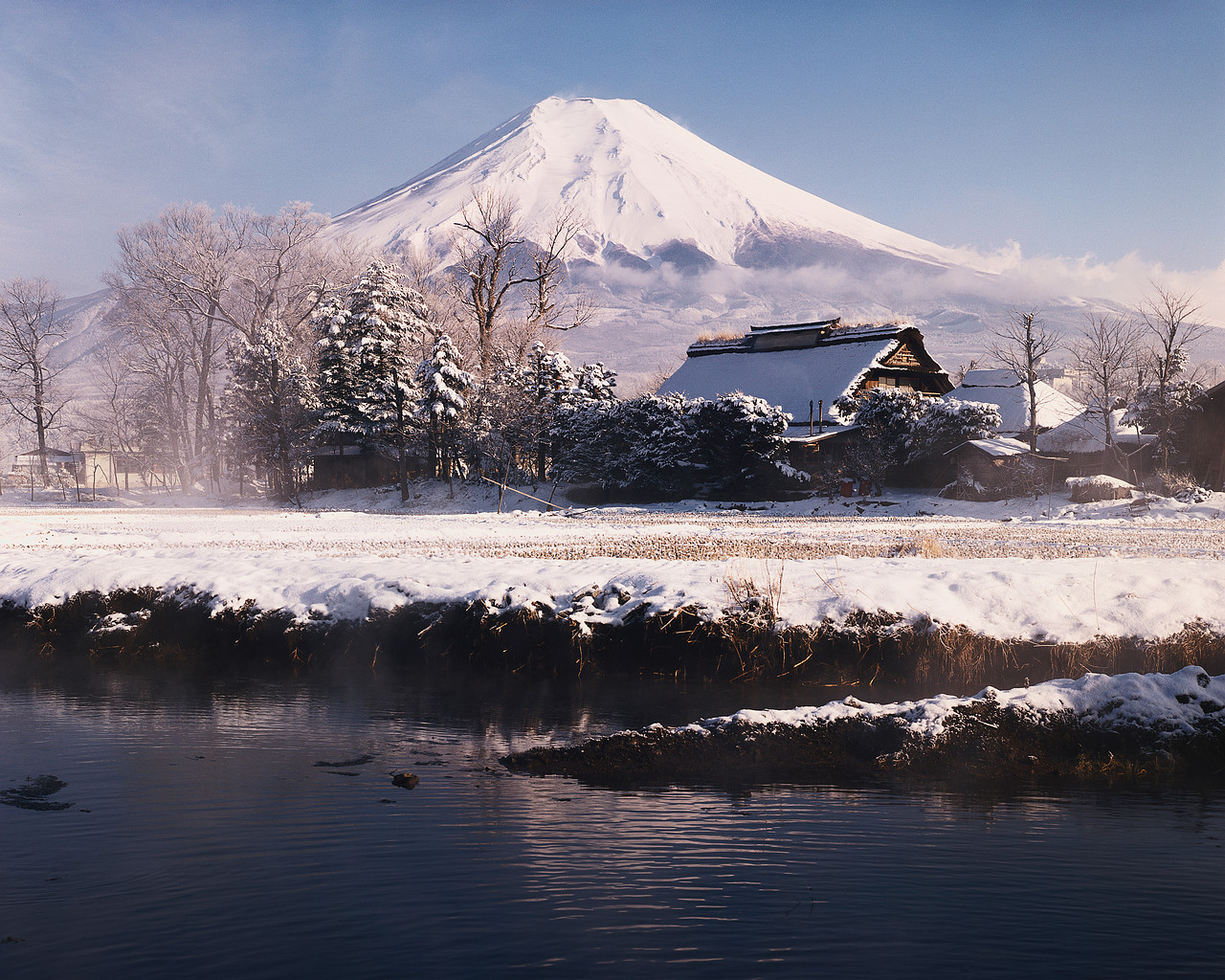 Your Feedback is Welcome!




Sign-up for Email notification of updates at:
https://oda.fyi/SubscribeSCF
Contact:  Pete Parsons, ODF Lead Meteorologist
at 503-945-7448 or peter.gj.parsons@odf.oregon.gov